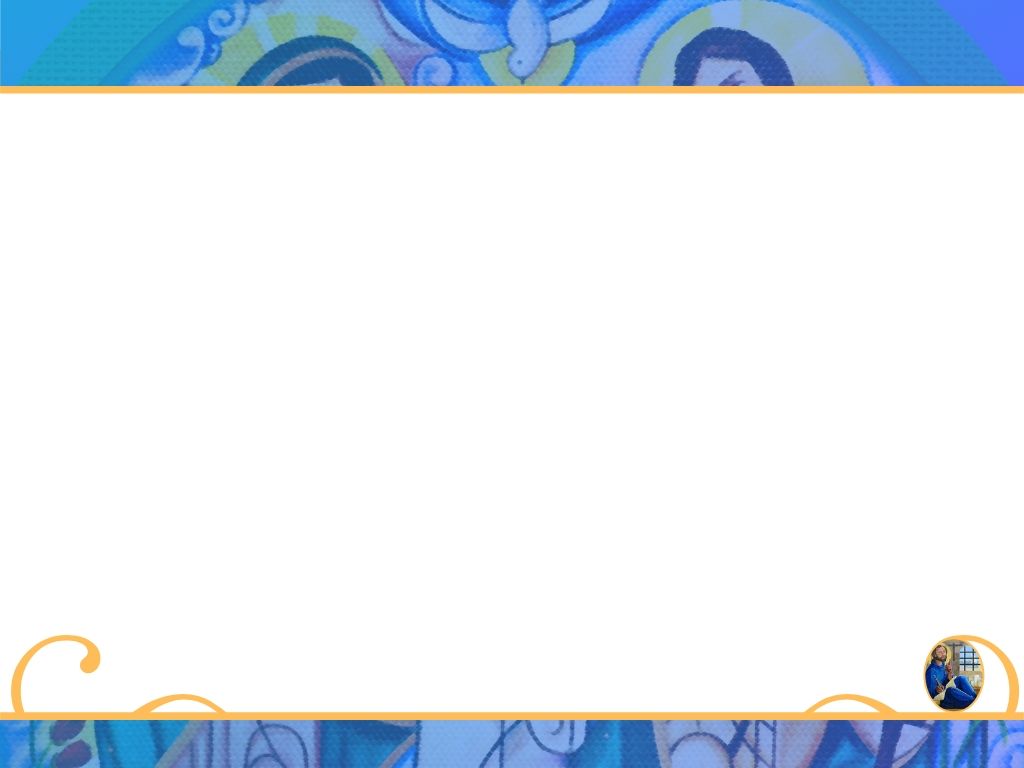 Equipo Coordinador Nacional
2019-2022
Movimiento Familiar Cristiano
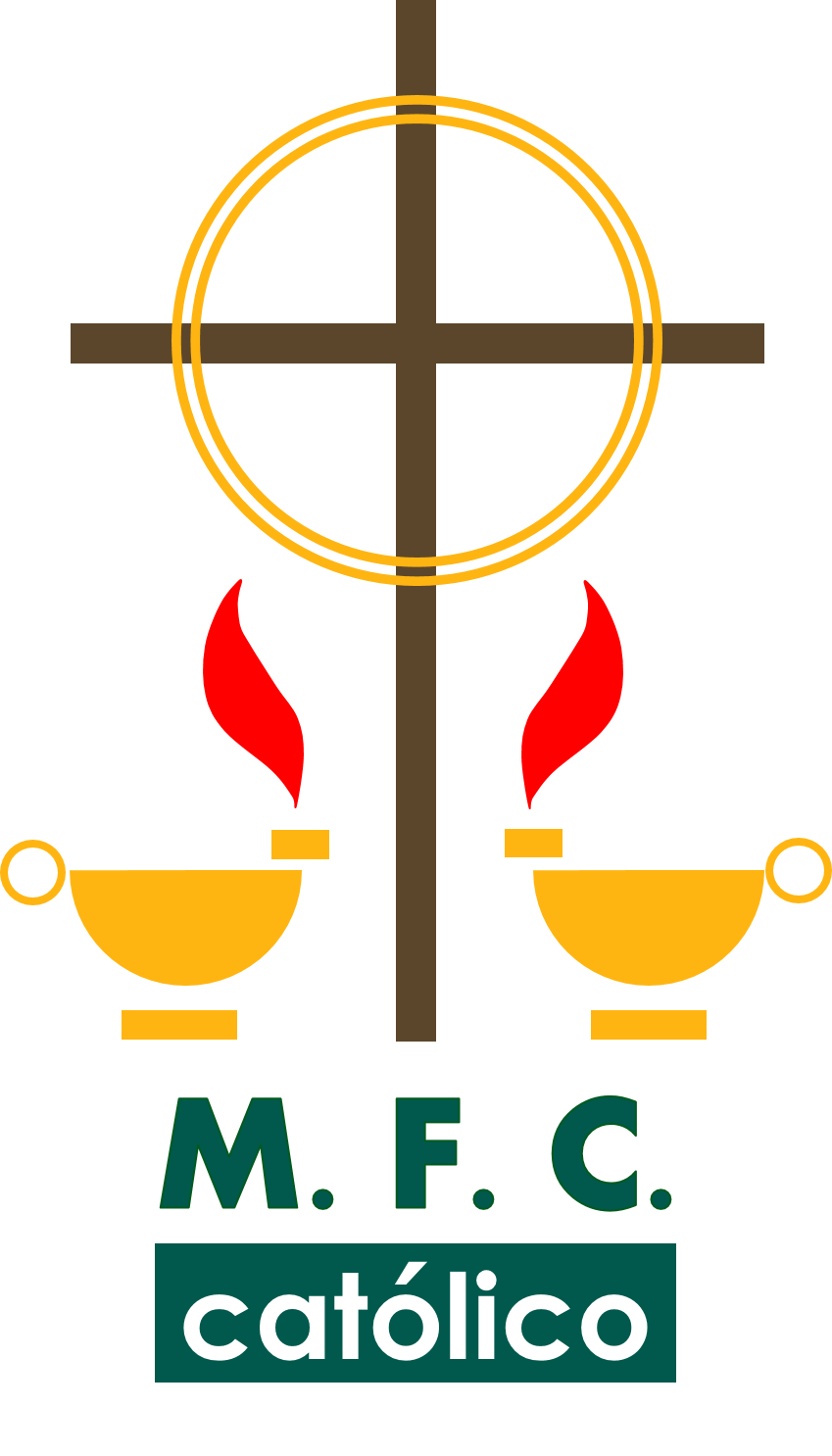 Estructura del Encuentro Conyugal
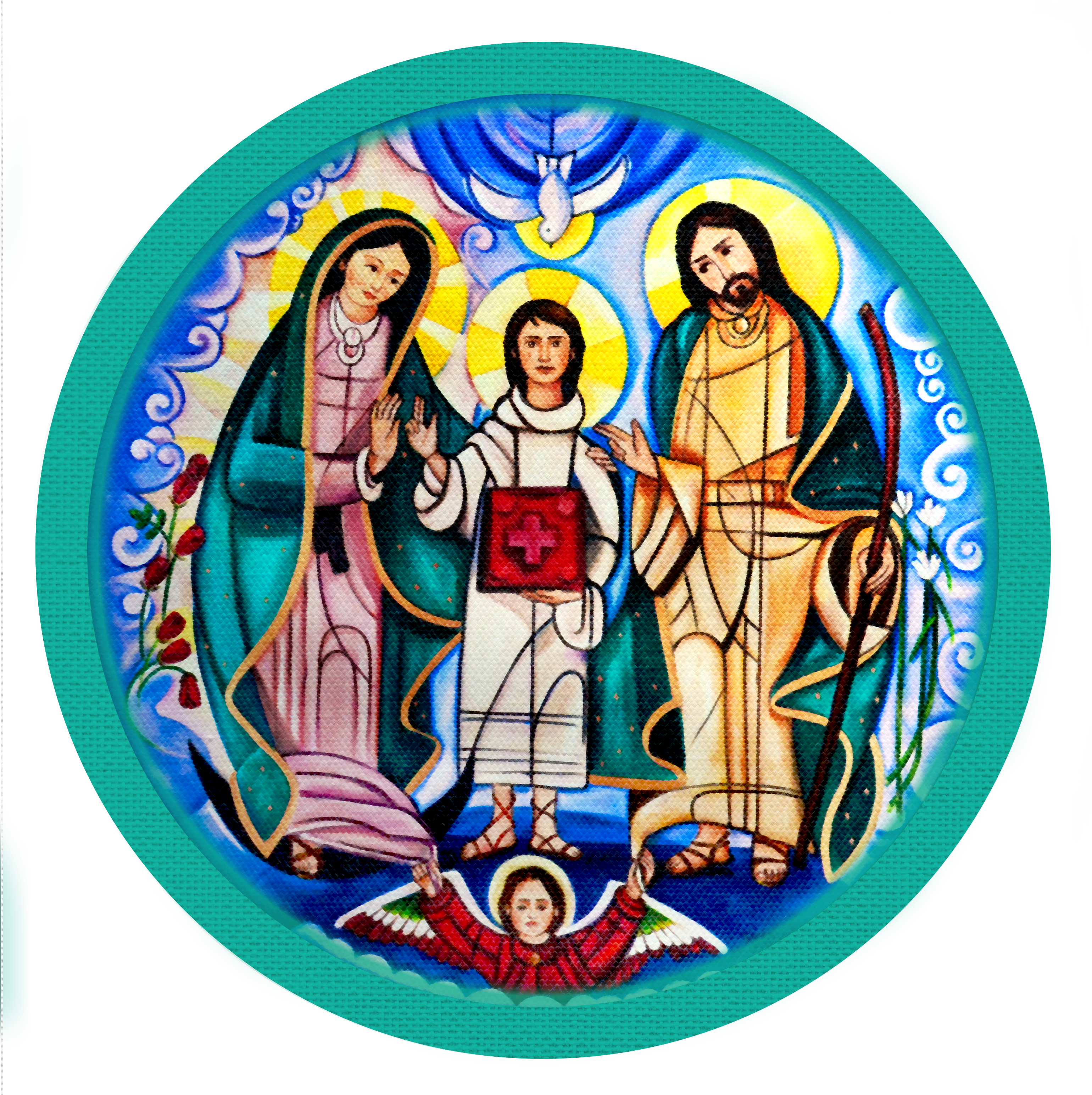 "Familias convertidas al amor de Dios, testimonio vivo de santidad"
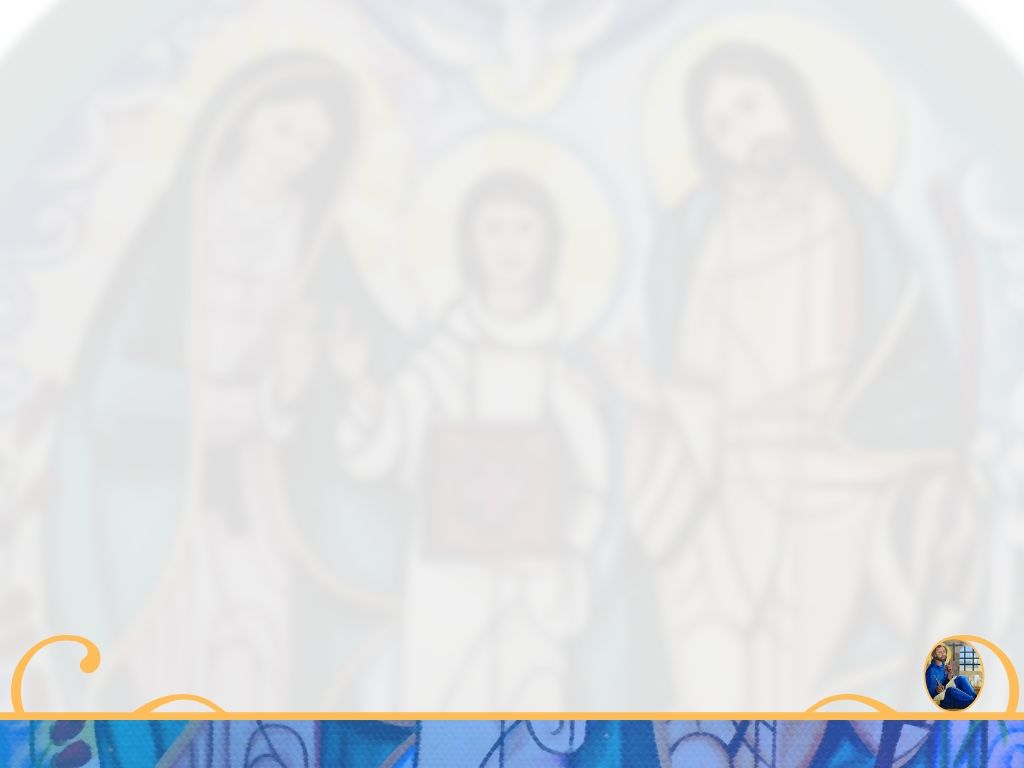 ORDEN DEL TEMARIO
"Familias convertidas al amor de Dios, testimonio vivo de santidad"
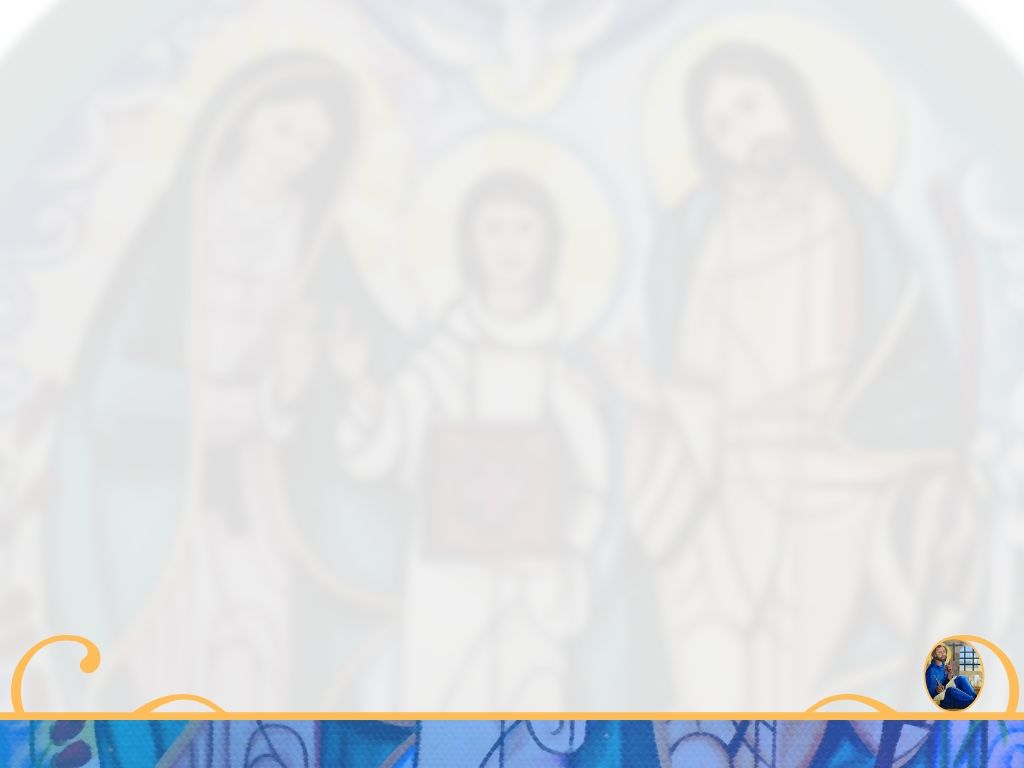 ESTRUCTURA GENERAL
Diálogo 
conyugal
"Familias convertidas al amor de Dios, testimonio vivo de santidad"
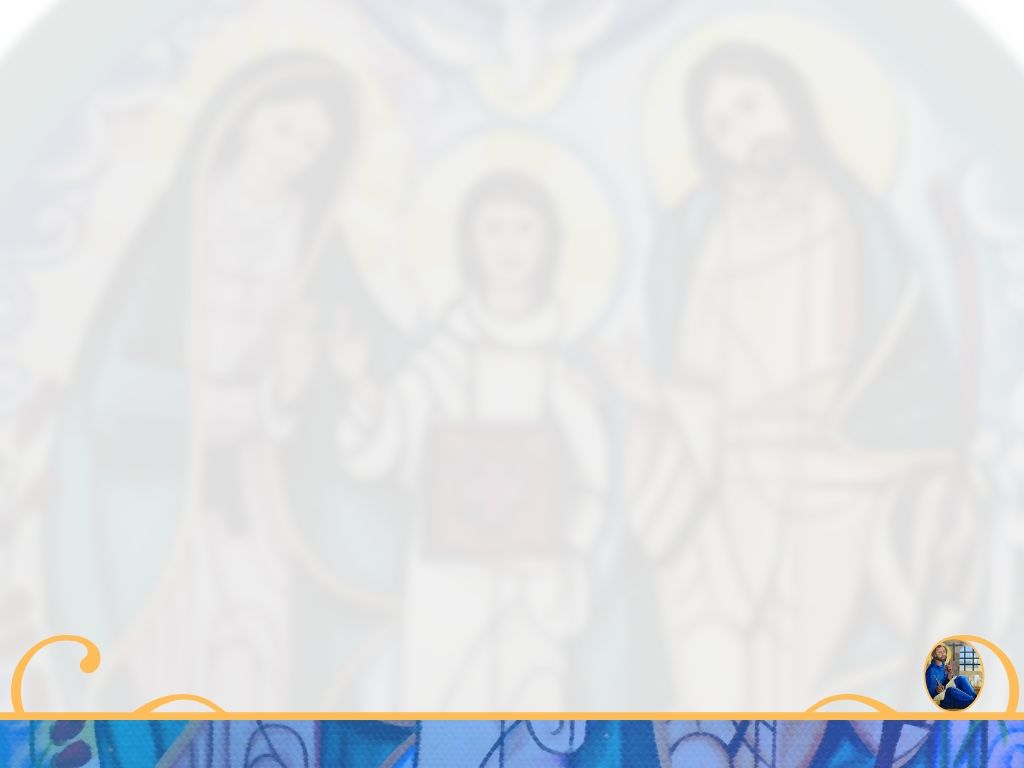 ESTRUCTURA GENERAL
Diálogo 
conyugal
Diálogo 
conyugal
"Familias convertidas al amor de Dios, testimonio vivo de santidad"
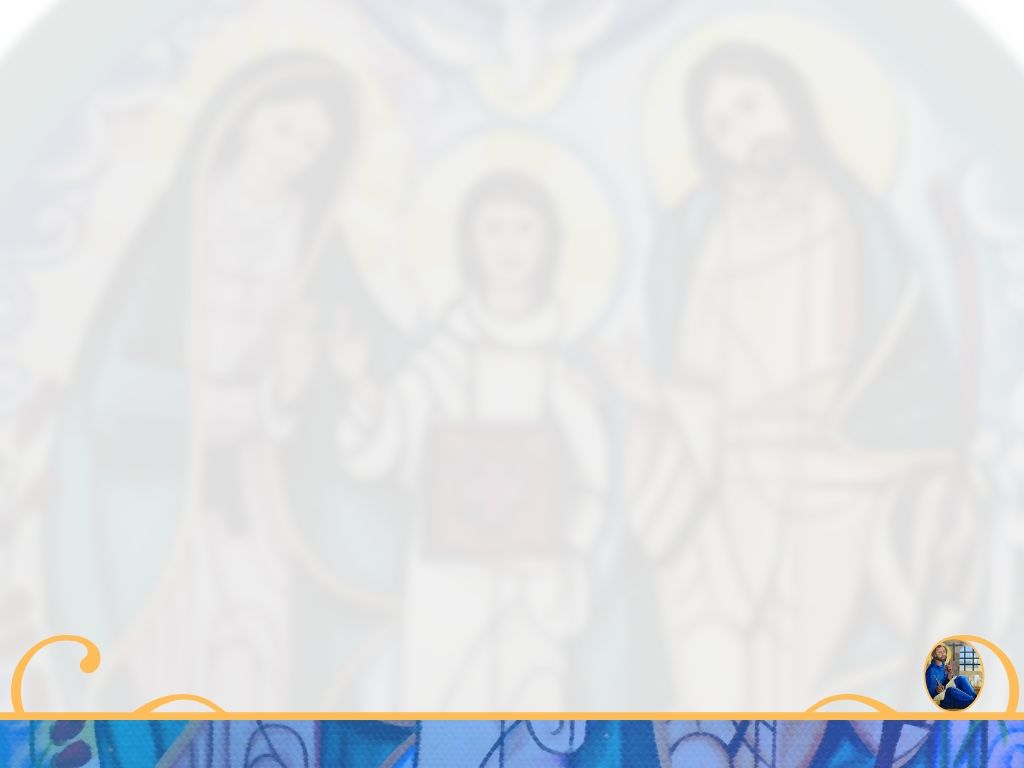 ESTRATEGIA
Orden basado en llevar progresivamente los acuerdos conyugales hacia los compromisos apostólicos.
Modelo que privilegia los espacios de  reflexión y sobre todo, el diálogo conyugal.
El “gran diálogo” o “revisión de vida” se realiza de forma distribuida a lo largo de todo el encuentro.
"Familias convertidas al amor de Dios, testimonio vivo de santidad"
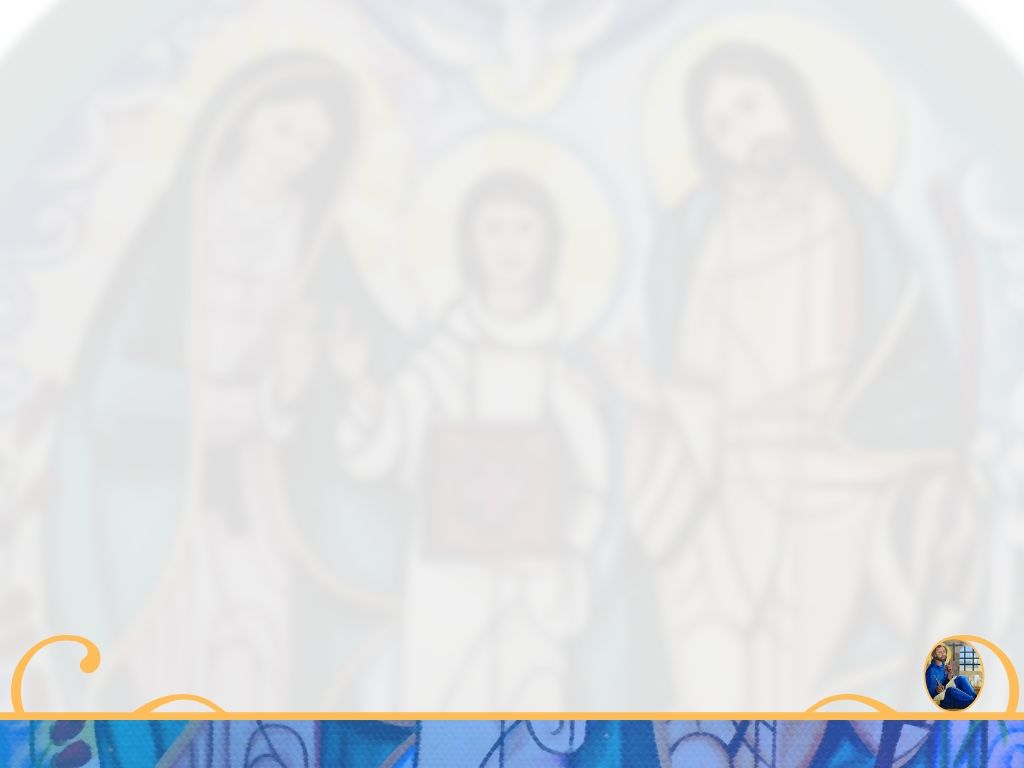 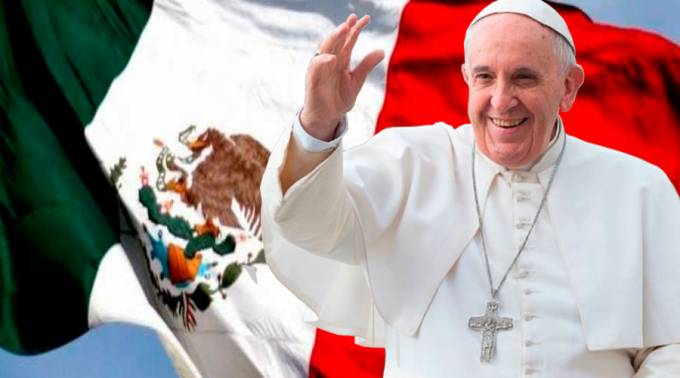 “En el matrimonio se vive también el sentido de pertenecer por completo sólo a una persona. Los esposos asumen el desafío y el anhelo de envejecer y desgastarse juntos y así reflejan la fidelidad de Dios. 

Esta firme decisión, que marca un estilo de vida, […] porque «quien no se decide a querer para siempre, es difícil que pueda amar de veras un solo día»”.
Papa Francisco
AL 319
"Familias convertidas al amor de Dios, testimonio vivo de santidad"